مسألة  ٣
مسألة ٦
الواجب
المقدمة
مسألة ١٢
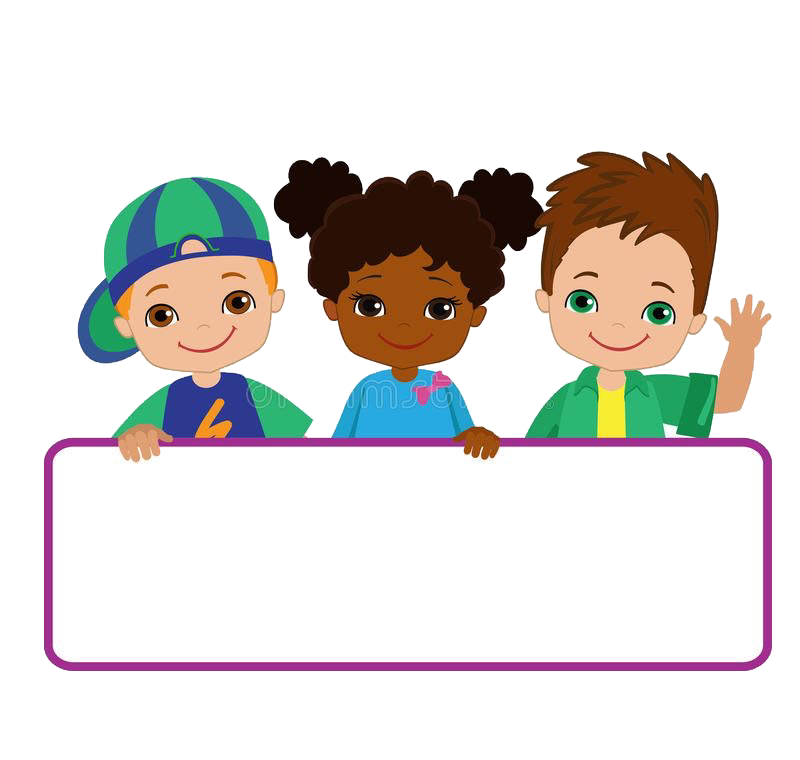 التاريخ
الحصة
الفصل الثالث : العمليات على الكسور العشرية
الفصل
٣-١٠ خطة التحقق من معقولية الجواب
صفحة ….
مسألة  ٣
مسألة ٦
الواجب
مسألة ١٢
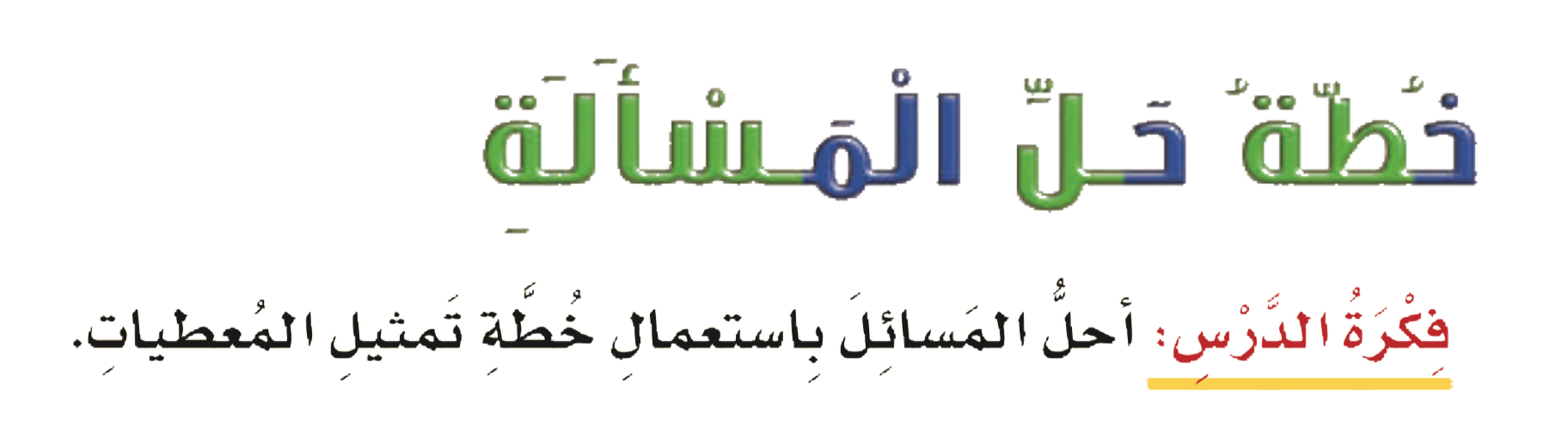 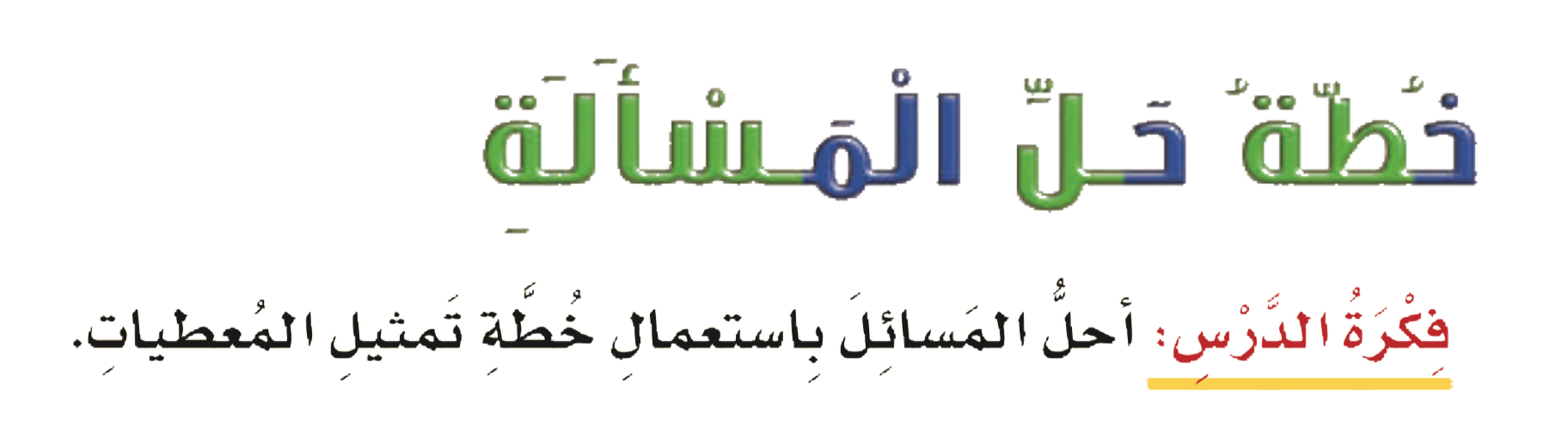 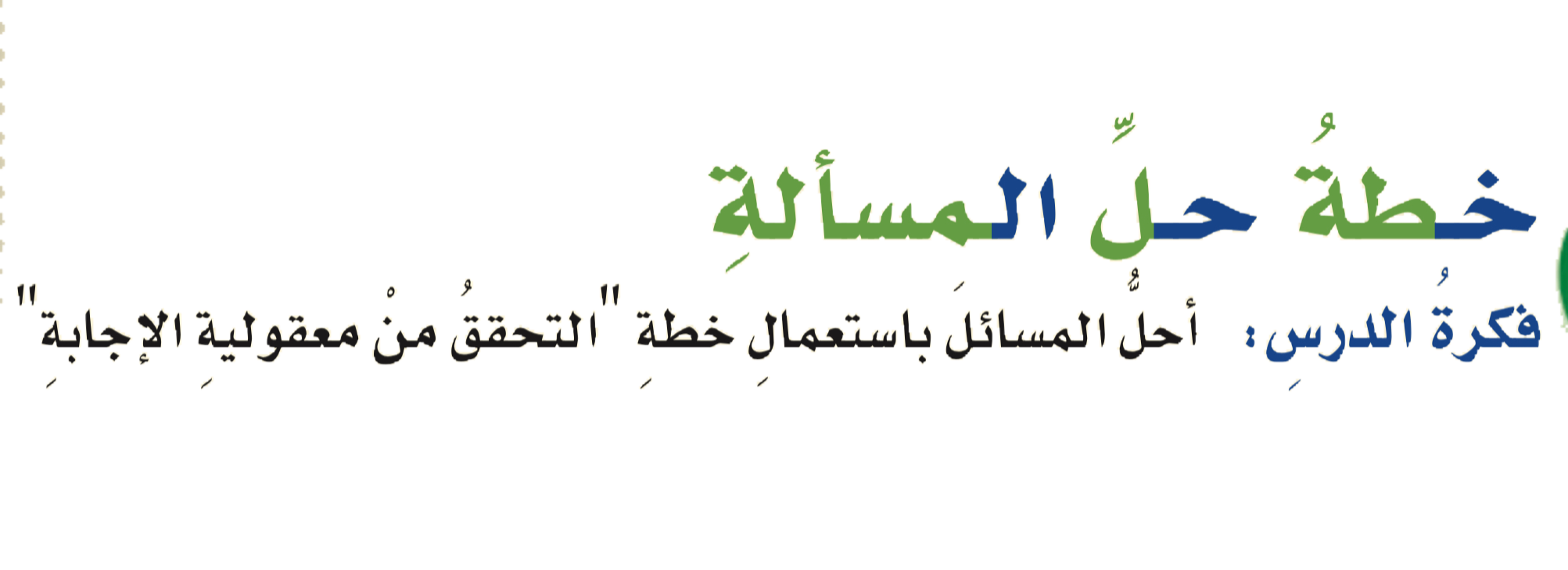 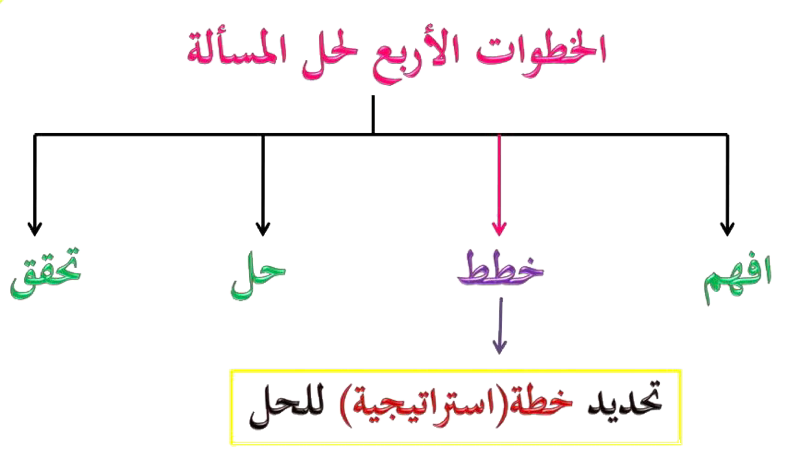 ٣
مسألة ٦
الواجب
المقدمة
مسألة ١٢
الحل
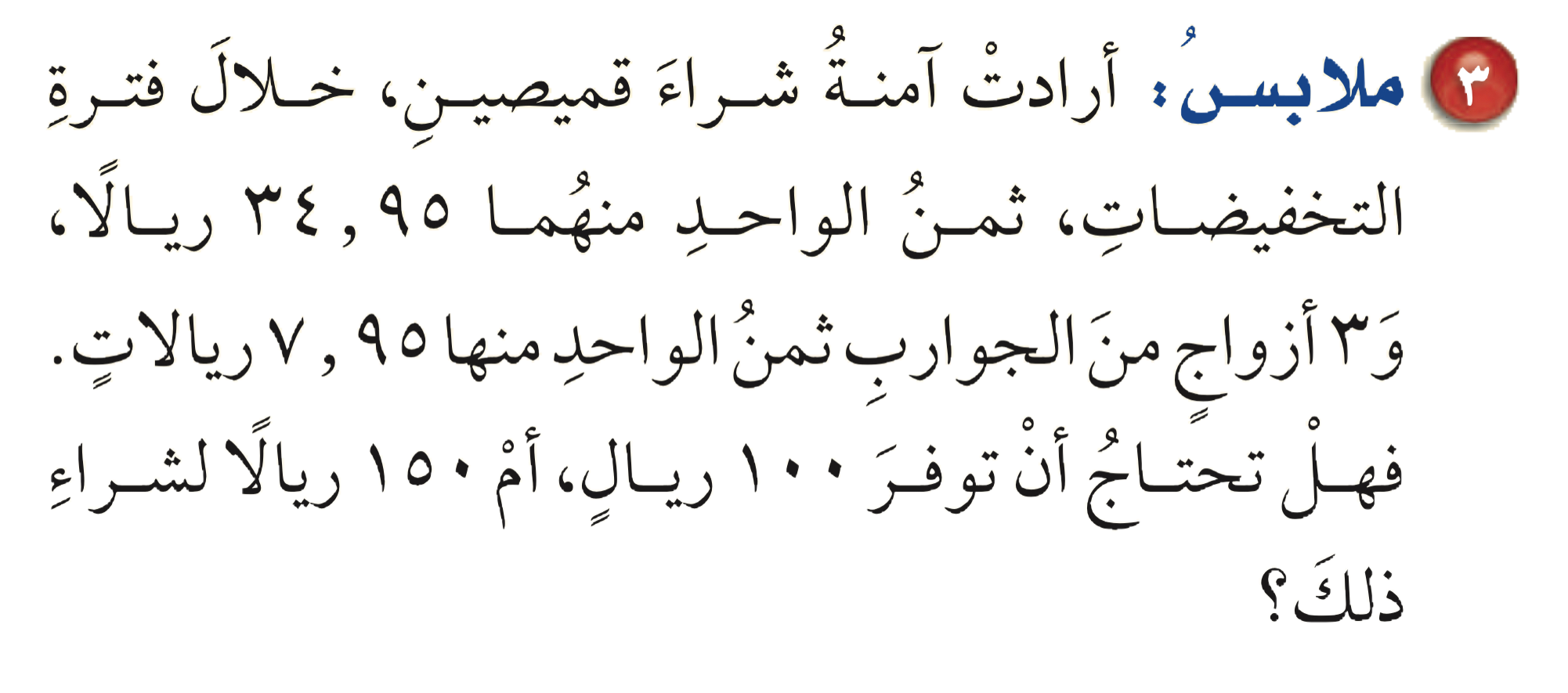 ٣
مسألة ٦
الواجب
المقدمة
مسألة ١٢
المعطيات: 
أرادت آمنة شراء قميصين ثمن الواحد منها ٣٤,٩٥ ريالا
 و ٣ أزواج من الجوارب ثمن الواحد منها ٧,٩٥ ريالا. المطلوب 
 هل تحتج أن توفر ۱۰۰ ريال أم ١٥٠ ريالا لشراء ذلك؟
اِفهم
خطط
استعمل خطة تحقق من معقولية الإجابة
٣
مسألة ٦
الواجب
المقدمة
مسألة ١٢
قدر ٣٤٩٥ - ۳٥ ≈  ٣٥ × ۲ = ۷۰ ريال ( ثمن القميصين)
قدر ٧٫٩٥ ≈ ٨  ، ٨ × ٣ = ٢٤ ريال ( ثمن ٣ جوارب) 
 ۷۰ + ٢٤ = ٩٤ ريال
 إذن تحتاج أن توفر ۱۰۰ ريال.
حل
٣٤٫٩٥ × ٢ = ٦٩٫٩ ريال ، ٧٫٩٥ × ٣ = ٢٣٫٨٥ ريال
٦٩٫٩ + ٢٣٫٨٥= ٩٣٫٧٥ 
إذن التقدير ٩٤ ريال معقول
تحقق
٦
مسألة  ٣
الواجب
المقدمة
مسألة ١٢
الحل
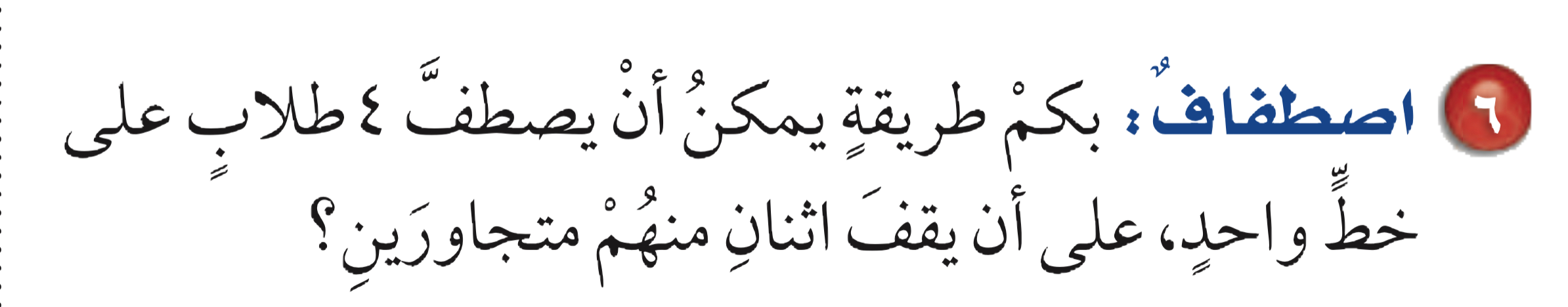 ٦
مسألة  ٣
الواجب
المقدمة
مسألة ١٢
المعطيات: 
اصطفاف ؛ طلاب على خط واحد واثنان منهم متجاورين

المطلوب 
 بكم طريقة يمكن أن يصطف هؤلاء الطلاب؟
اِفهم
خطط
استعمل خطة تحقق من معقولية الإجابة
٦
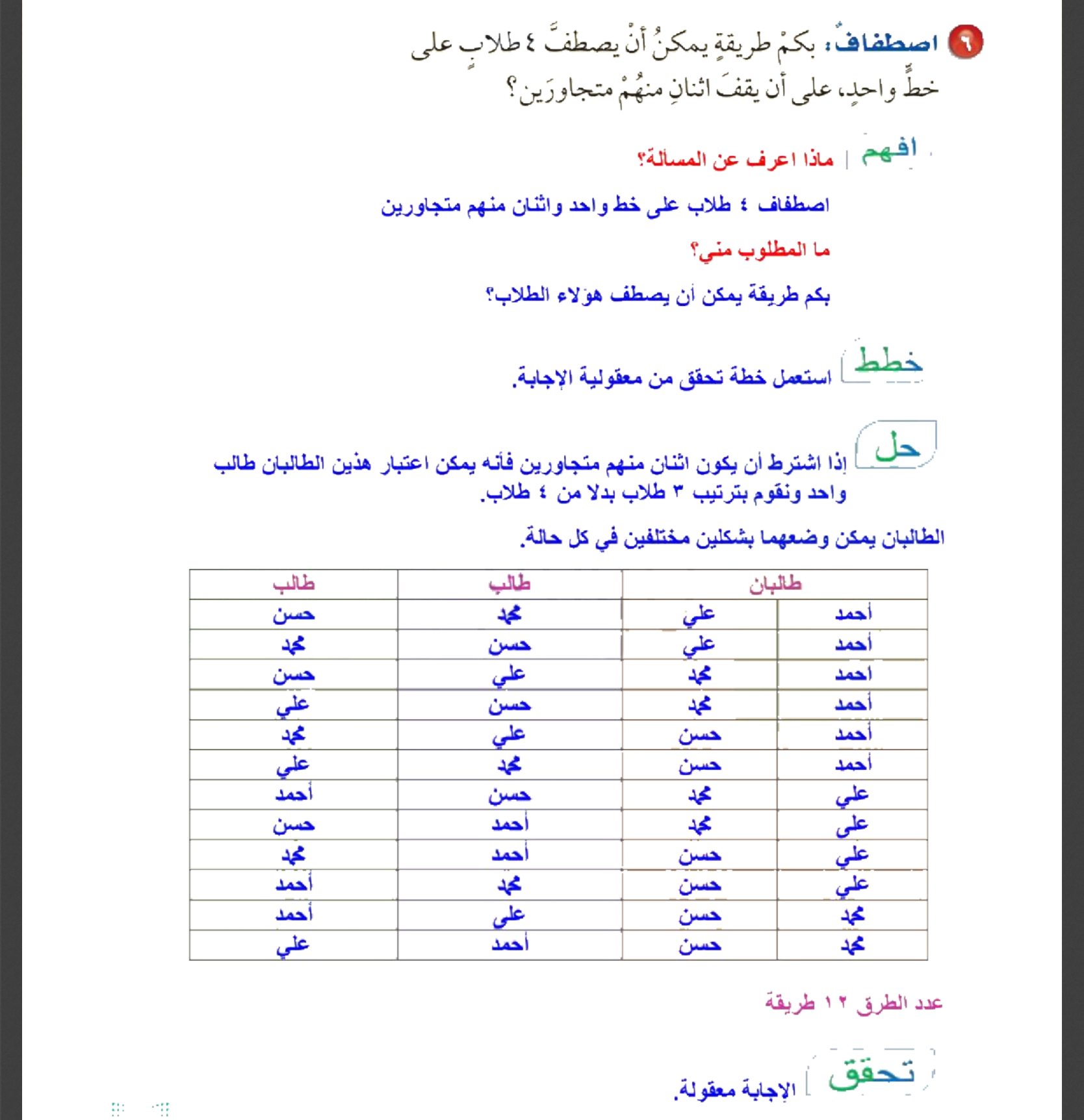 مسألة  ٣
الواجب
المقدمة
مسألة ١٢
إذا اشترط أن يكون اثنان منهم متجاورين فأنه يمكن اعتبار هذين الطالبان طالب واحد ونقوم بترتيب ۳ طلاب بدلا من ٤ طلاب.
 الطالبان يمكن وضعهما بشكلين مختلفين في كل حالة
حل
تحقق
الاجابة معقولة
١٢
مسألة  ٣
مسألة ٦
الواجب
المقدمة
الحل
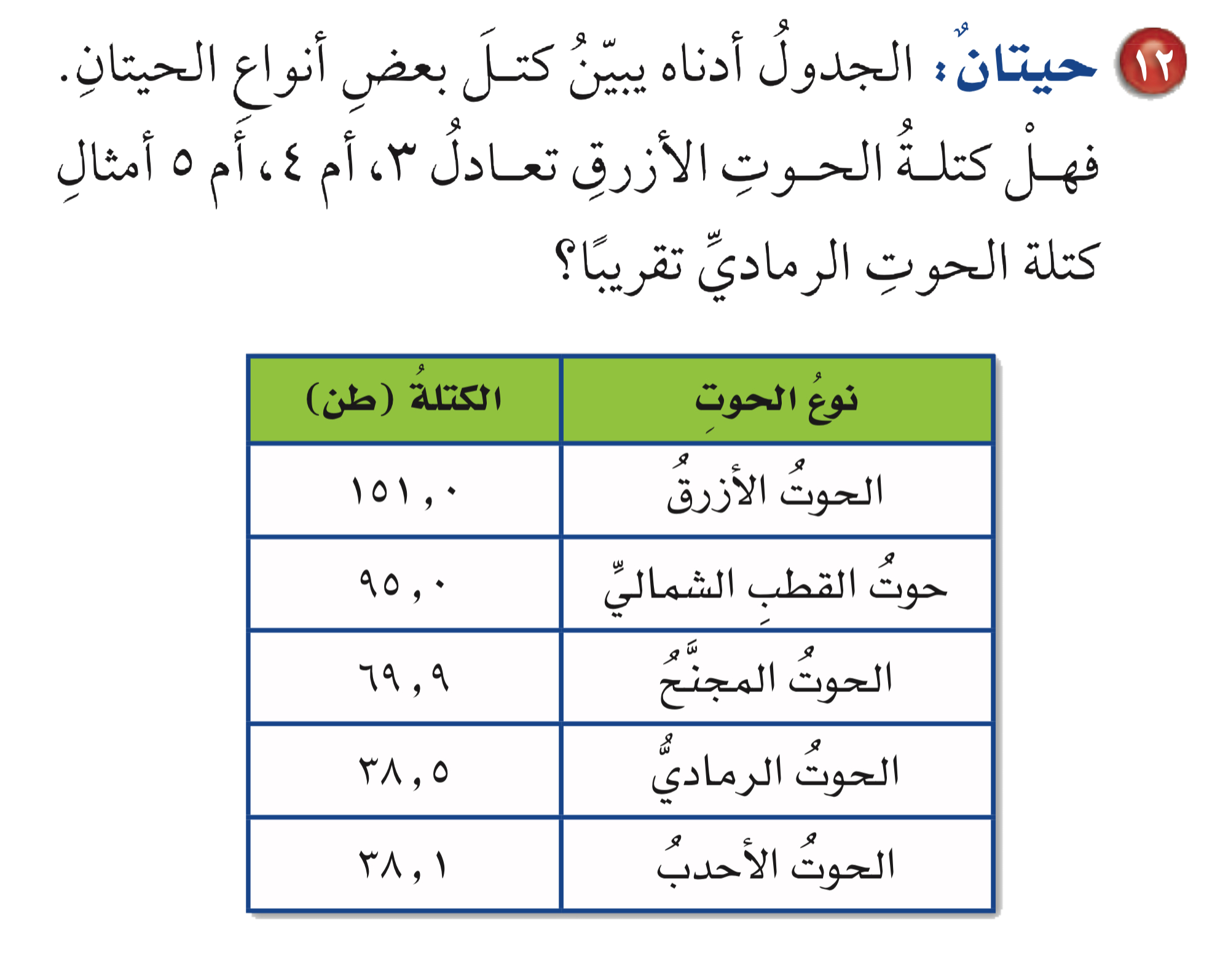 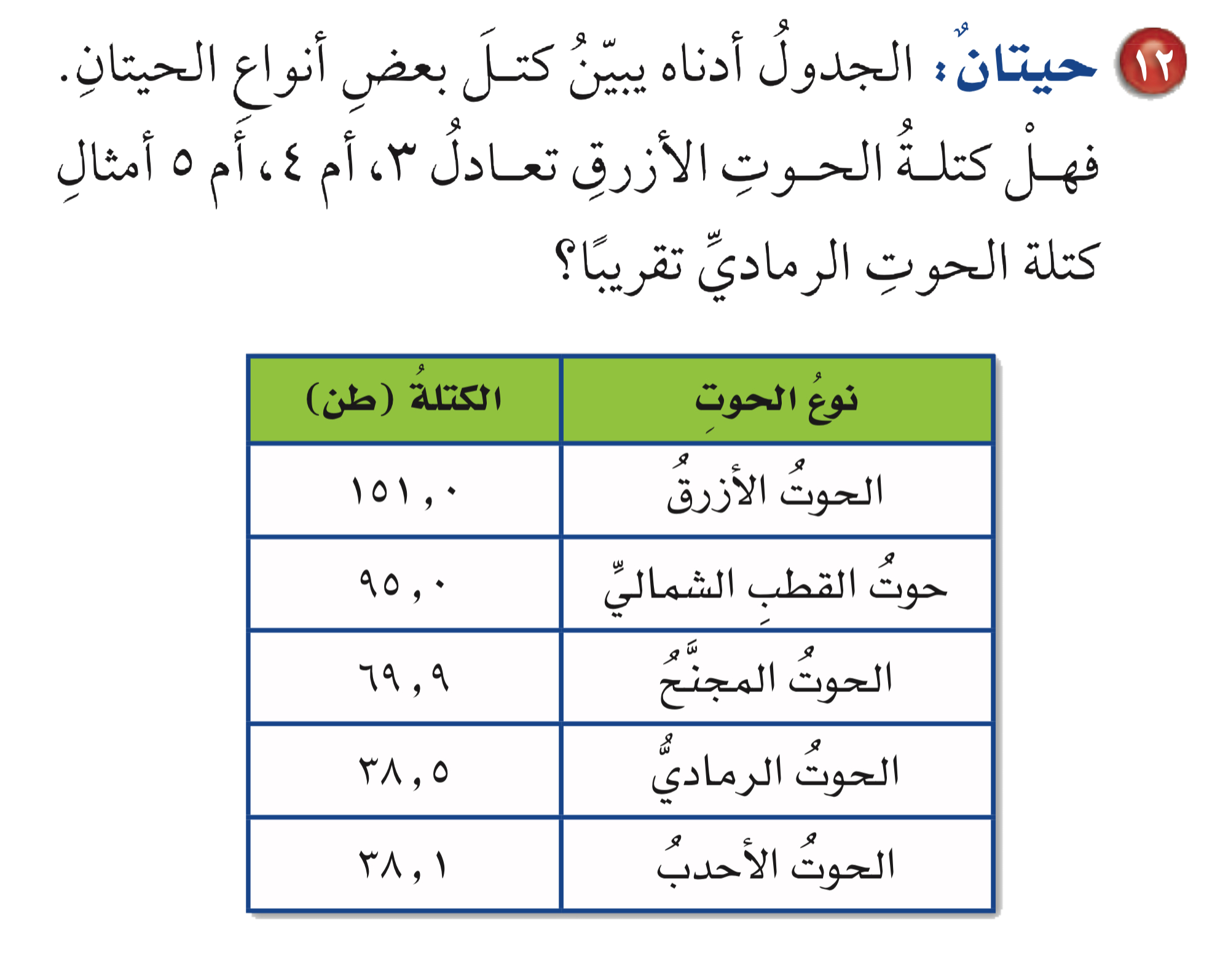 ١٢
مسألة  ٣
مسألة ٦
الواجب
المقدمة
المعطيات: 
جدول يبين أوزان بعض أنواع الحيتان.

المطلوب 
 هل وزن الحوت الأزرق يعادل تقريبا ٣، أم ٤ أم ٥ أمثال وزن الحوت الرمادي ؟
اِفهم
خطط
استعمل خطة تحقق من معقولية الإجابة
١٢
مسألة  ٣
مسألة ٦
الواجب
المقدمة
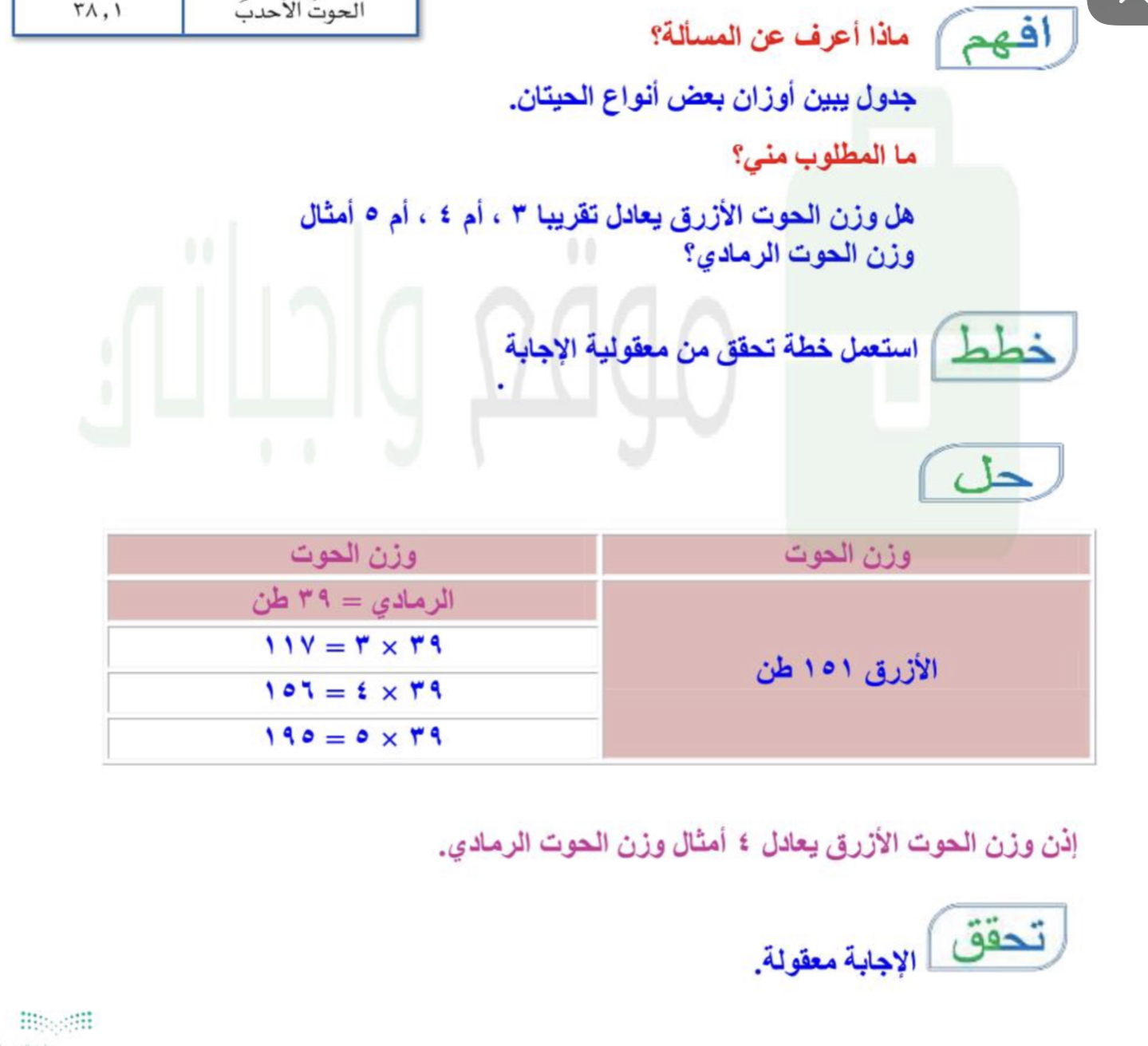 حل
وزن الحوت الأزرق يعادل ٤ أمثال وزن الحوت الرمادي
تحقق
الاجابة معقولة
الواجب
ص
س
١٣٢
٥، ٨
مسألة  ٣
مسألة ٦
المقدمة
مسألة ١٢
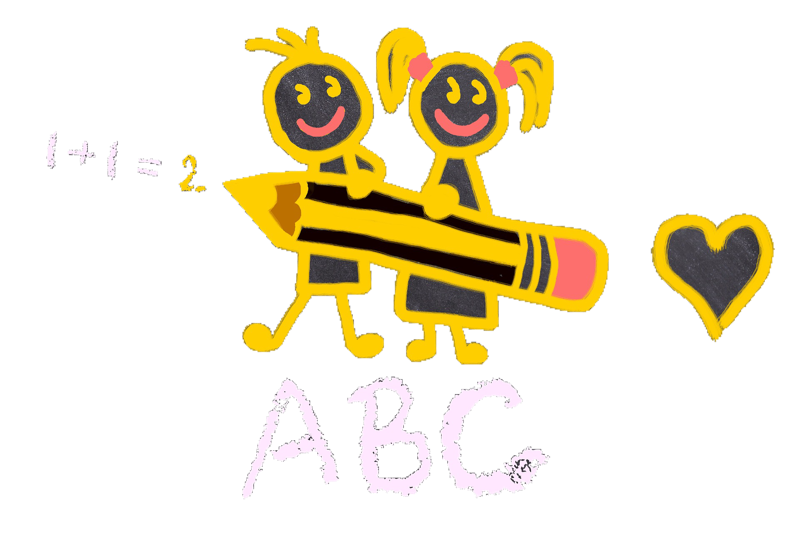 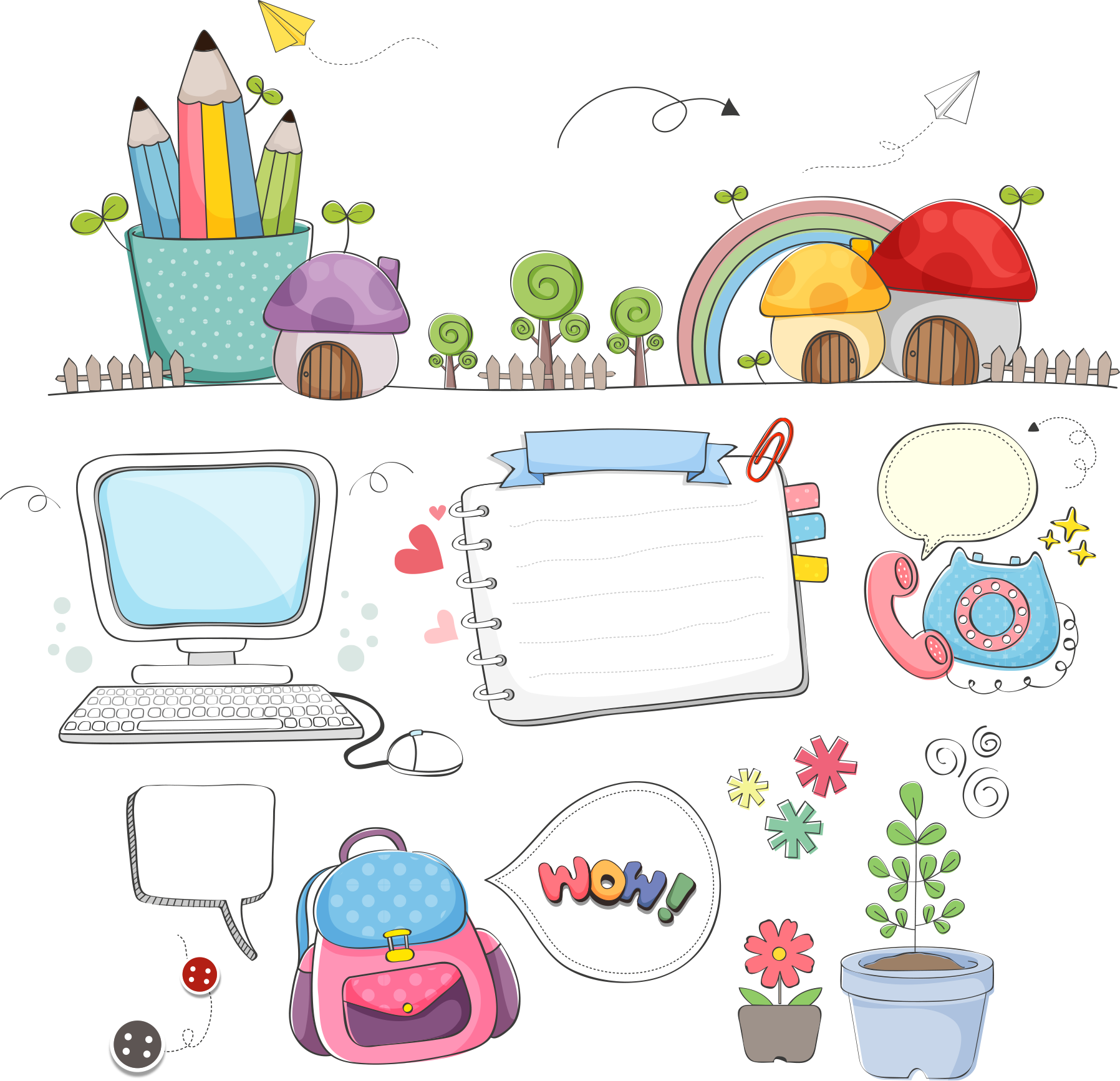 ختاماً
إنّ النجاح هو محصِّلة اجتهادات صغيرة تتراكم يوماً بعد يوم.